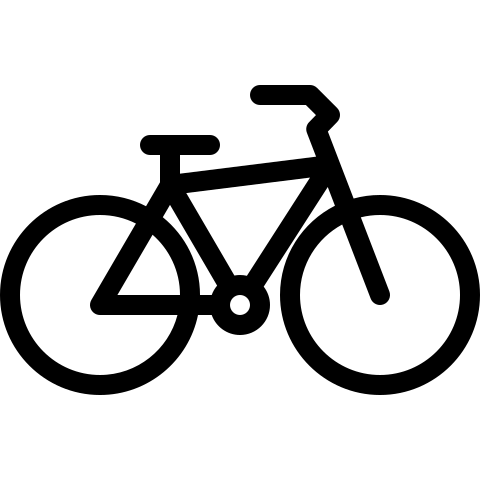 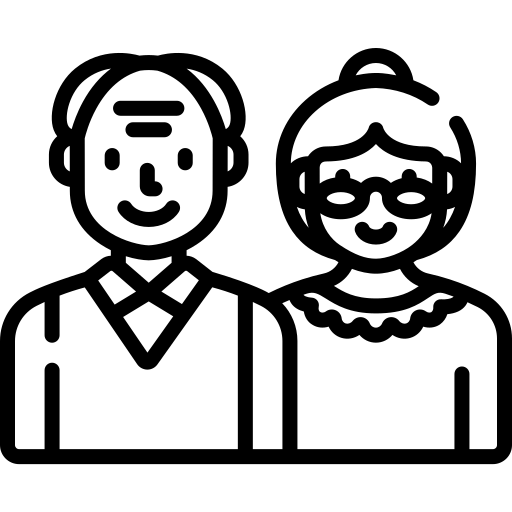 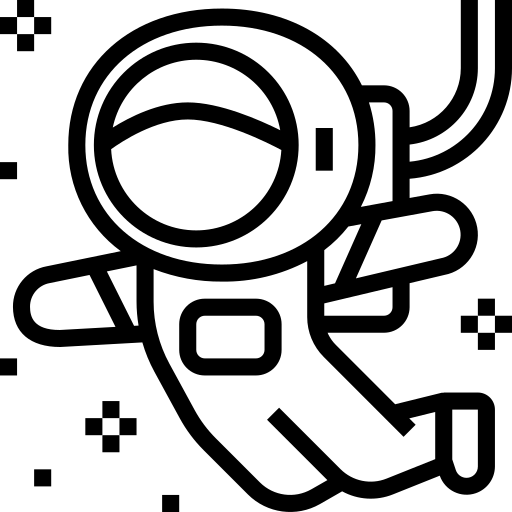 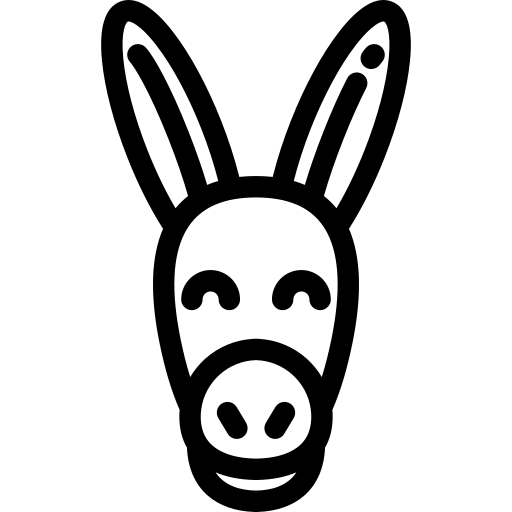 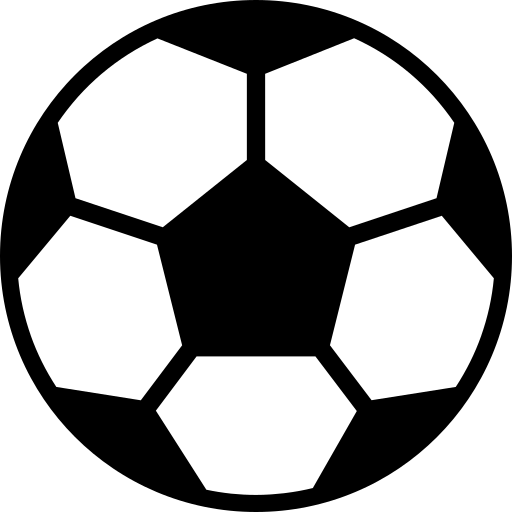 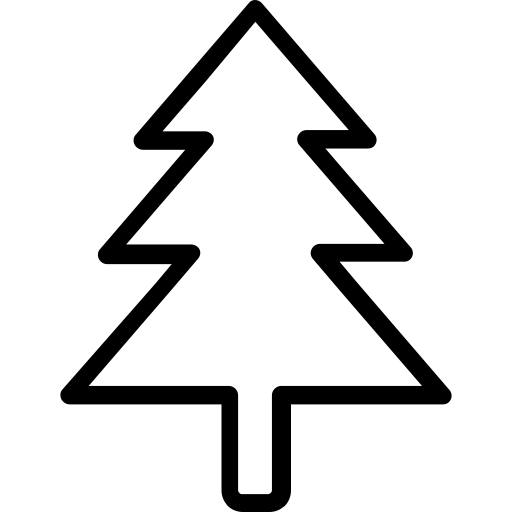 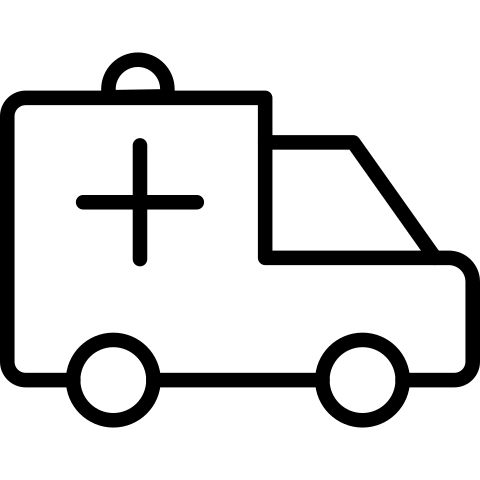 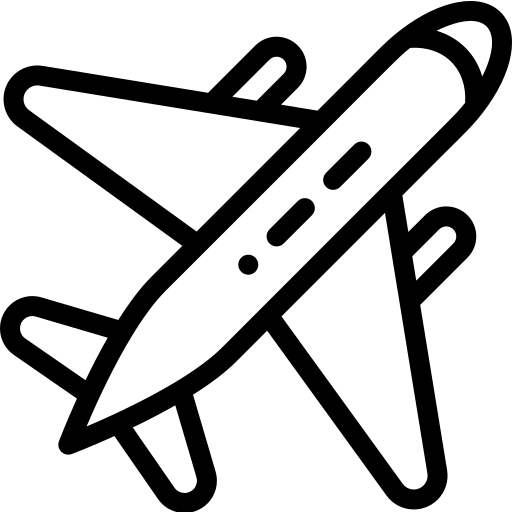 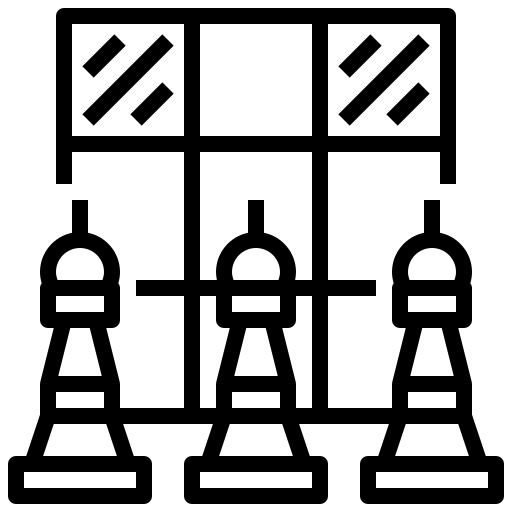 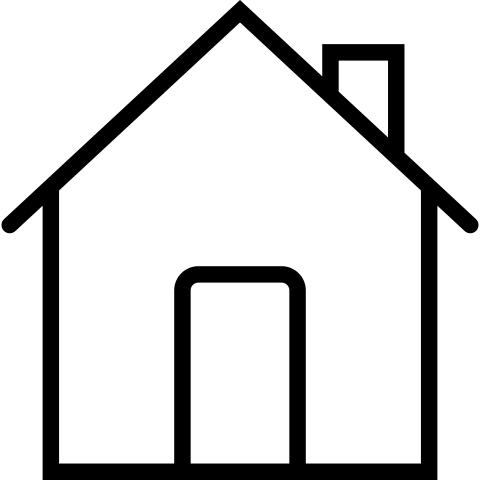 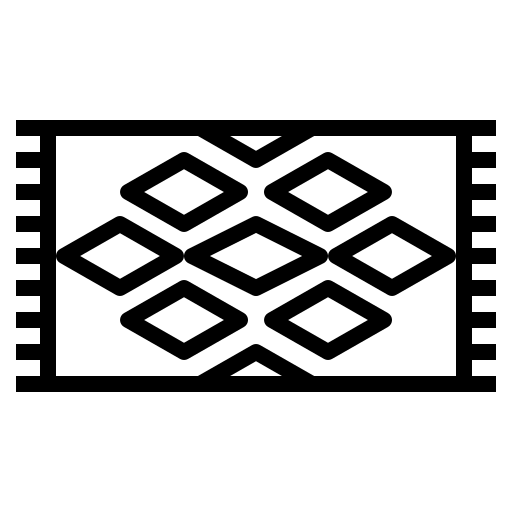 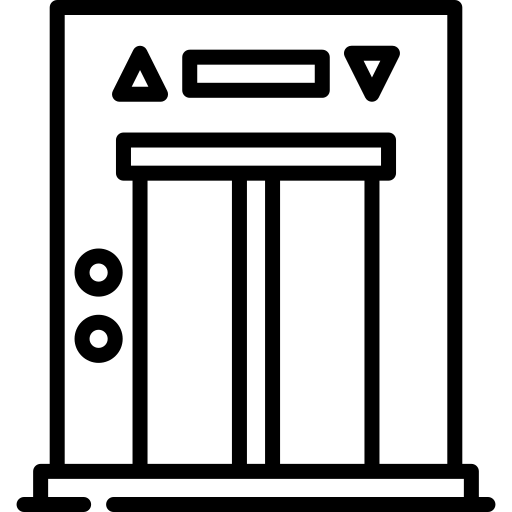 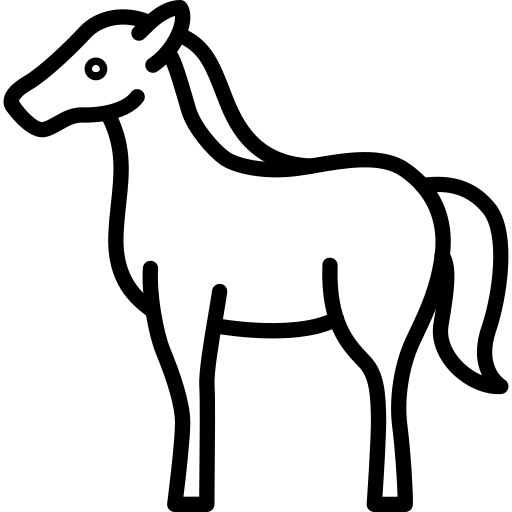 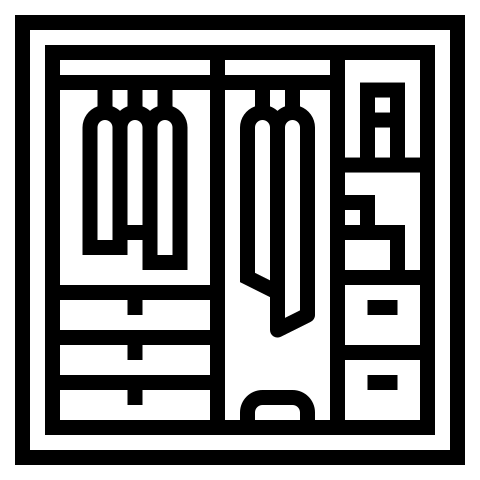 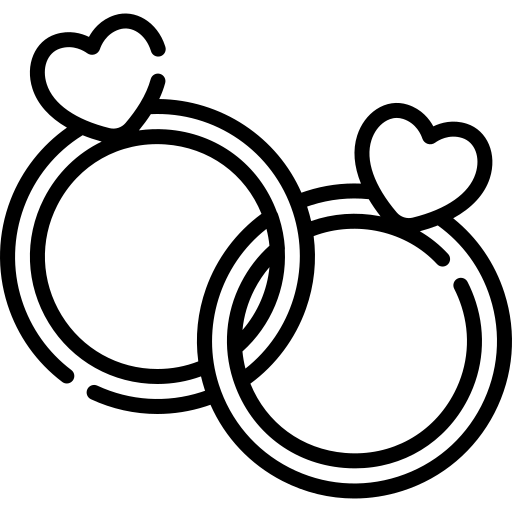 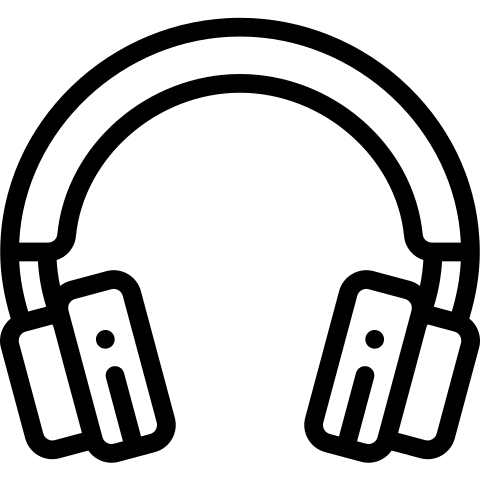 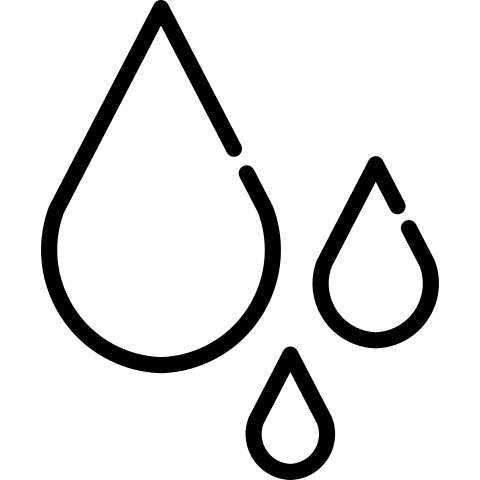 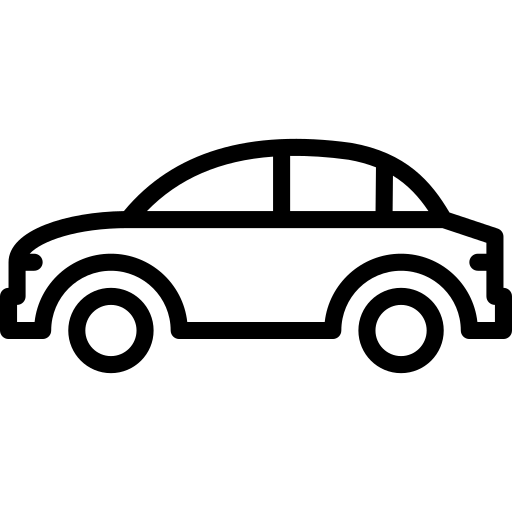 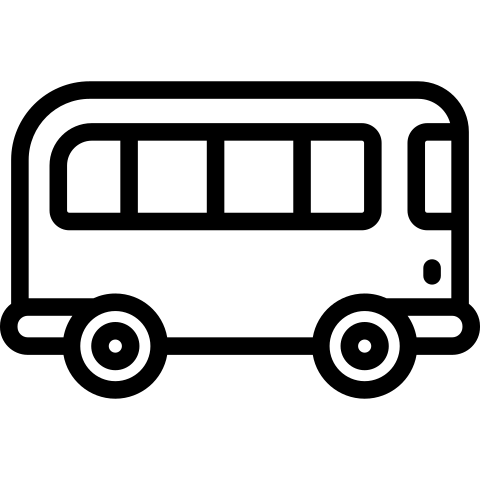 Ayuda a tus abuelos a encontrar su autobÚS para ir a verte. Sigue los dibujos cuyas palabras empiecen por A
Empieza de nuevo
¡Buen trabajo!
¡Lo conseguisté!
plane
grandparent
mouth
scarf
forest
boots
beard
bench
ring
bike
pen
rabbit
car
house
Sigue el laberinto de palabras que, traducidas al español, empiezan por A. Te llevarán a la salida
coffee
bus
lift
horse
truck
heart
face
pig
apron
rice
wardrobe
water
break
shower
money
finger
drawing
clock
tree
chess
cup
book
door
park
school
child
astronaut
ambulance
Empieza de nuevo
¡Buen trabajo!
¡Lo conseguisté!